My typical day as a scientist in pre-clinical at AZ/MedI
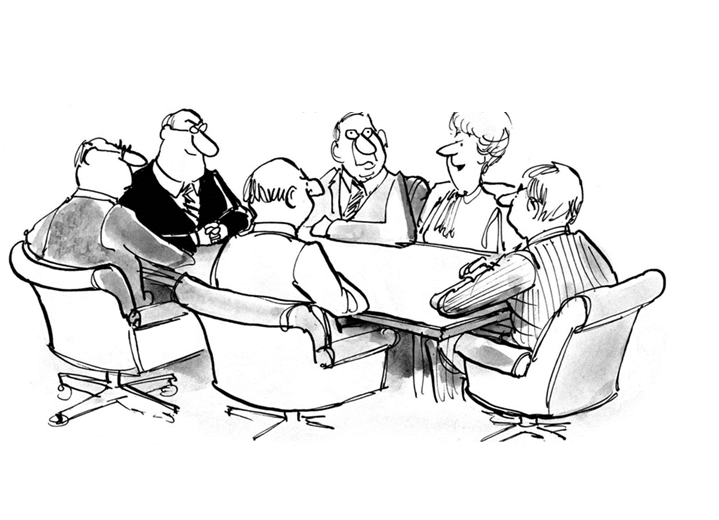 internal
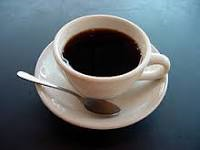 project
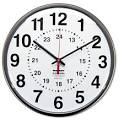 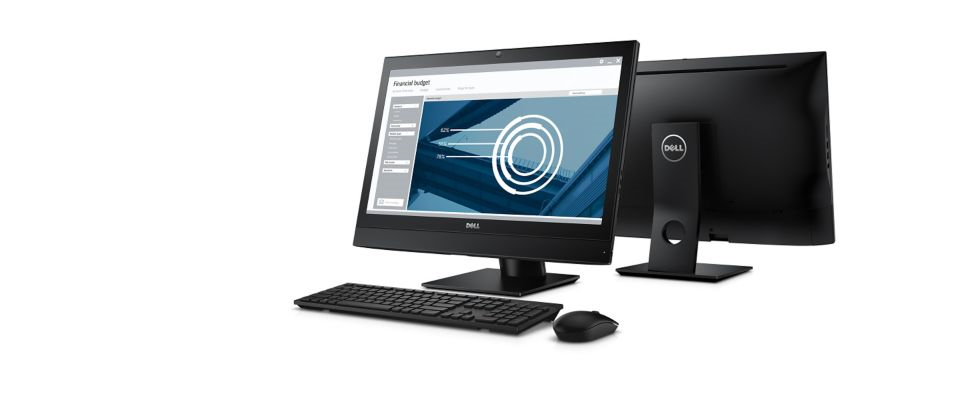 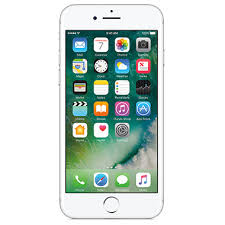 group
external
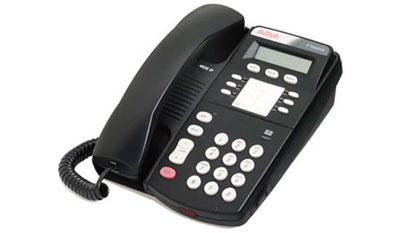 1
Pre-clinical function in drug development
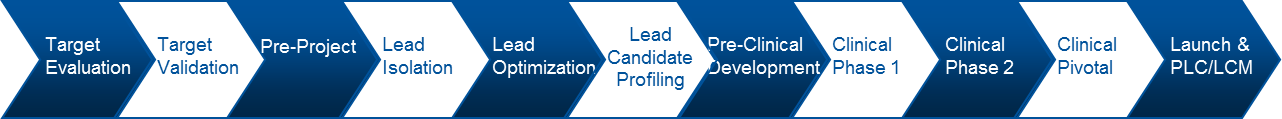 Pre-clinical:
Drug PK/PD study in non-human primates 
Toxicity study
Dose prediction for human
Clinical dose in label
DMPK (drug metabolism & pharmacokinetics):	
PK (pharmacokinetics):
    What the body does to the      	drug?
PD (pharmacodynamics):
     What a drug does to the     	body?
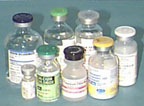 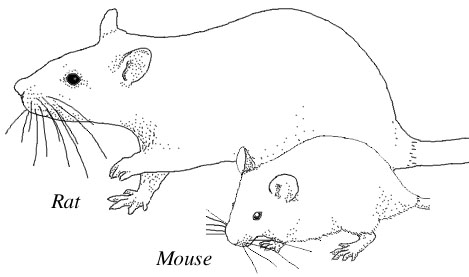 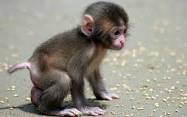 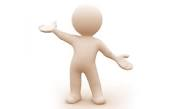 2
DMPK in pre-clinical study
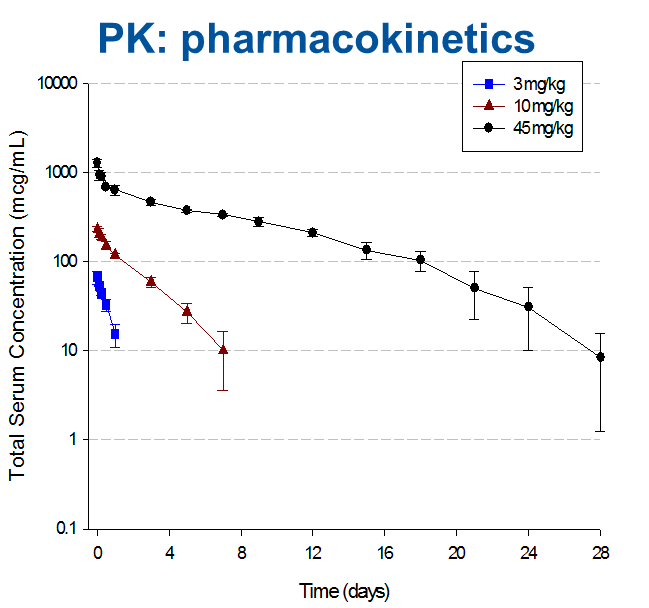 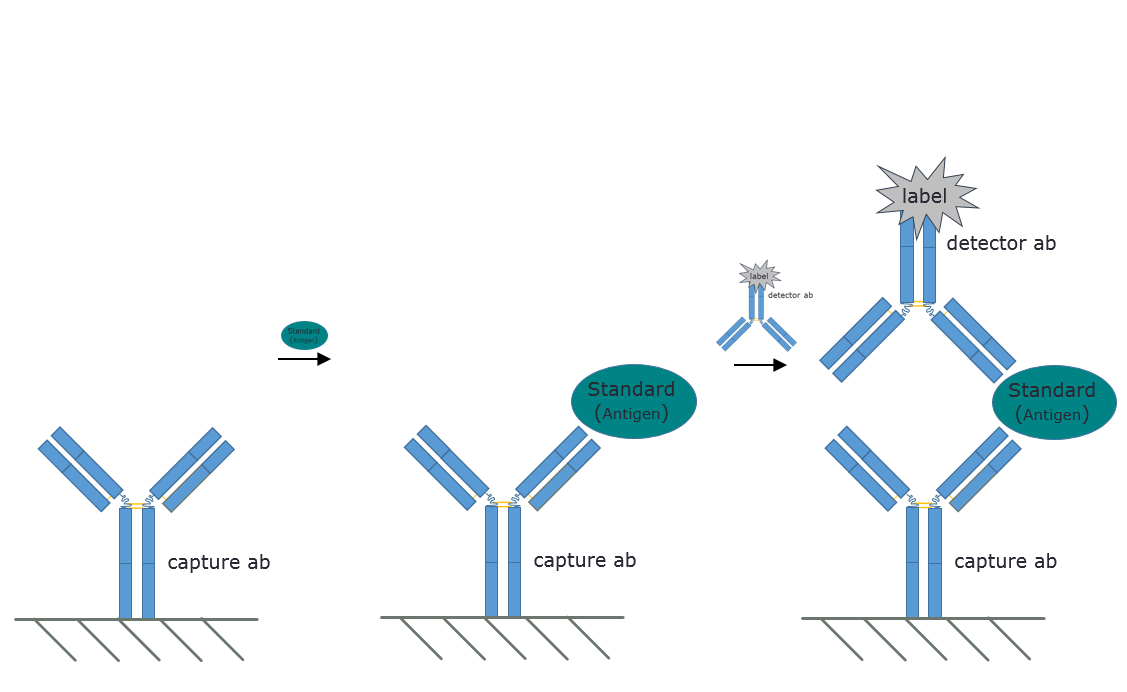 Bioanalytical support
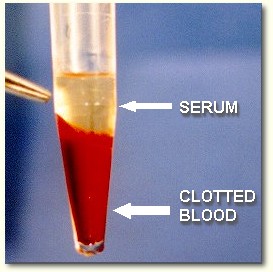 Develop PK/PD immunoassays to quantify drug/target in serum; Immunogenicity: anti-drug antibody;    Safety/efficacy
Drug in serum
Data analysis: ½ life
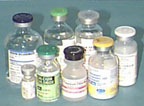 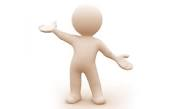 Phase 1/2/3 clinical trials
Human dose selection
3
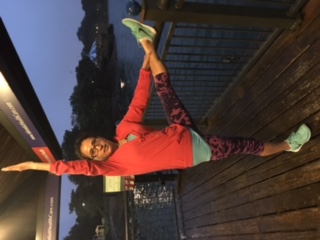 Keep strong!
4